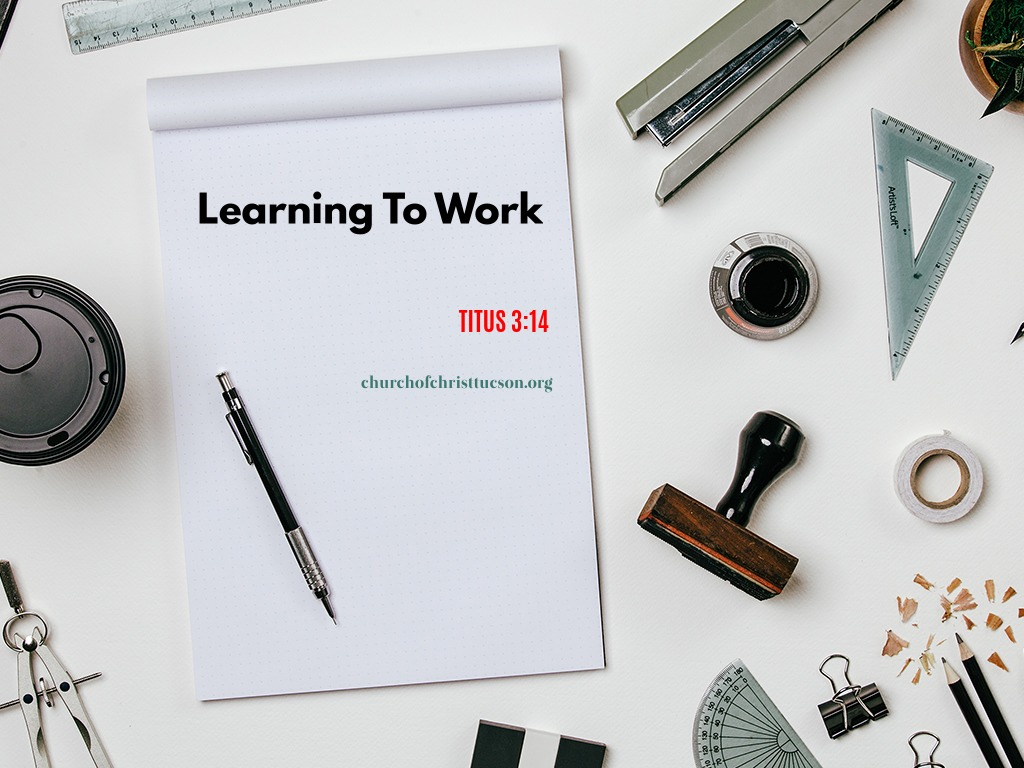 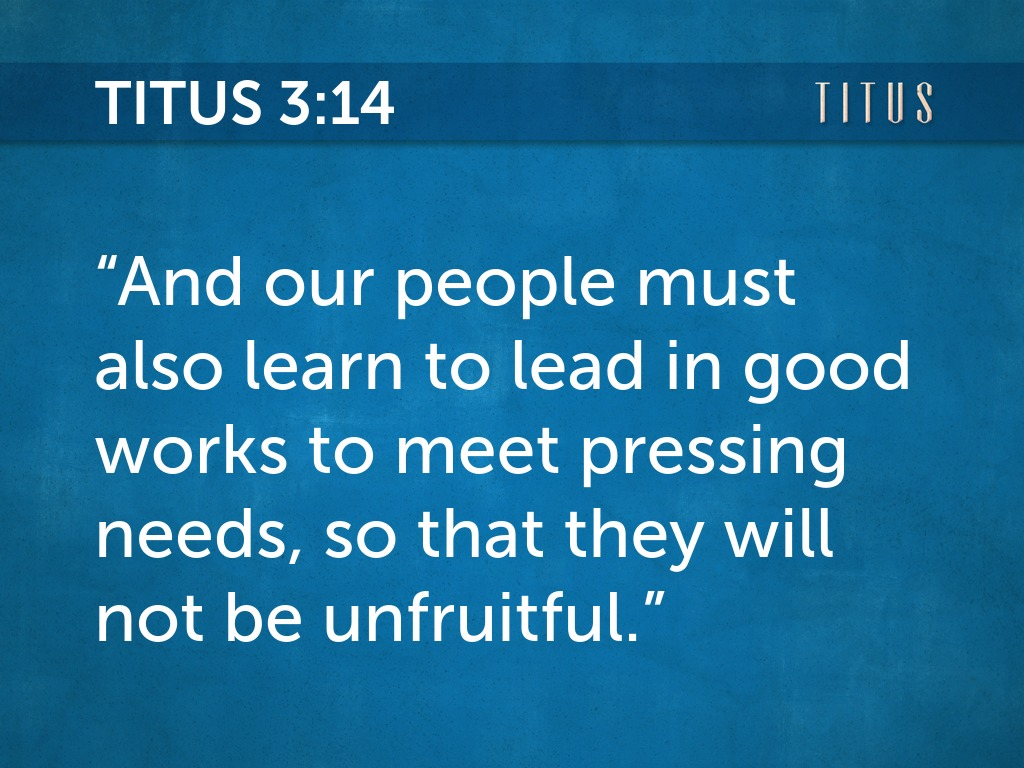 Learning to Work:Titus 3:14
Must Learn to Lead In Good Works:
I need to learn about good works from God’s word. Titus 3:14; 2 Tim. 3:16-17
Older Christians can teach/show me/ mentor me. Titus 2:1-8
Either from the Word or by old Christians, I need to apply what I am learning.              Jas. 1:22
Learning to Work:Titus 3:14
To Meet Pressing Needs:
Of widows and orphans.                                            Jas. 1:27; 1 Tim. 5:16
Of the overburdened. Gal. 6:2
Of the erring. Jude 22-23
Of the discouraged. 1 Thess. 4:18 ESV 
Of those who are without. Jas. 2:14-17
Learning to Work:Titus 3:14
So That We Would Not Be Unfruitful:
“Fruit” = results or effects. Cf. Gal. 5:22
What are the fruits of doing good works?
My faith is strengthened. Jas. 2:22
The whole body of Christ will grow.             Eph. 4:12-16
God will be glorified.                                     Matt. 5:14-16
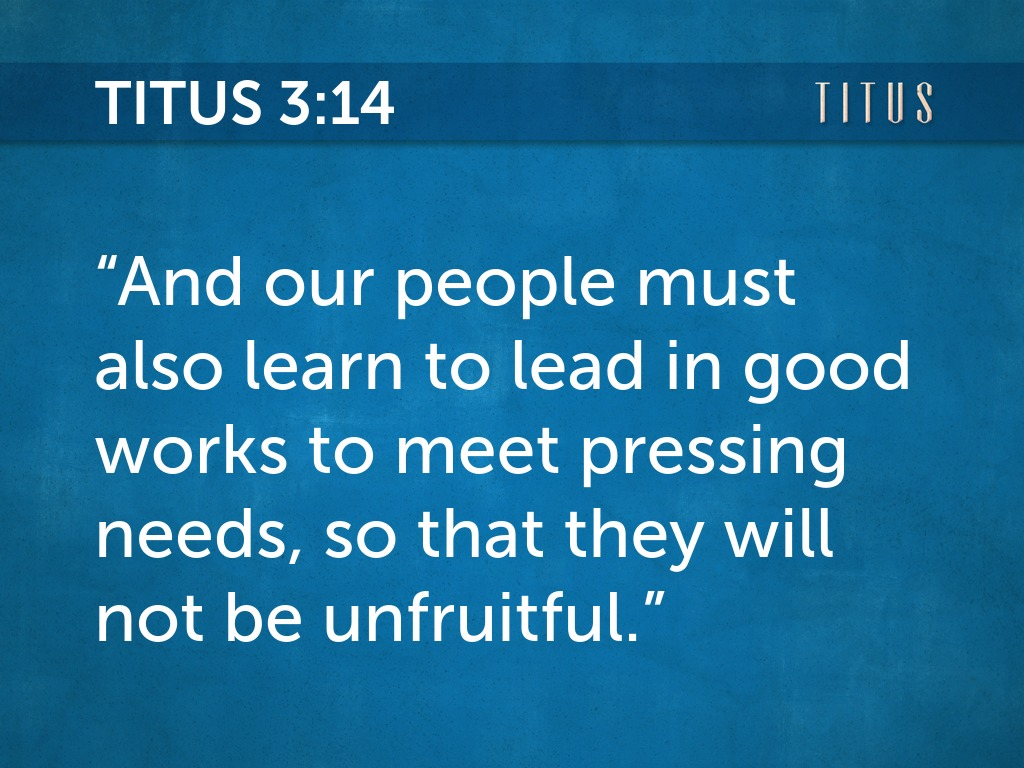